Экономическое обоснование ИТ-проекта «Узнай Пермь»
Работу выполнила студенткагруппы БИ-13-1
3 курса факультета бизнес-информатикиО.И. Михайлова
Научный руководитель:
старший преподаватель кафедры
информационных технологий в бизнесе 
В.П. Коротун
Содержание
Актуальность.
Цель работы.
Методы исследования.
Объект и предмет исследования.
Задачи.
Цели проекта «Узнай Пермь».
Суть проекта «Узнай Пермь».
Описание бизнес-процессов с помощью диаграмм IDEF0.
Этапы проекта «Узнай Пермь».
Ресурсы для создания и поддержания портала.
Ценообразование и налоги.
Экономические показатели.
График NPV.
Выводы.
Актуальность
Экономическое обоснование:
Позволяет определить, стоит ли вкладывать деньги в проект.

Проект «Узнай Пермь»:
Способствует развитию туризма и культуры в Перми.
Осуществляет качественное, быстрое и удобное получение информации о памятниках, музеях и театрах Перми.
Цель работы
Создание экономического обоснования ИТ-проекта «Узнай Пермь».
Методы исследования
Анализ литературы.
Моделирование.
Классификация.
Эксперимент.
Объект и предмет исследования
Объект исследования - ИТ-проект «Узнай Пермь».

Предмет исследования - экономическое обоснование.
Задачи
Описать бизнес-процессы ИТ-проекта «Узнай Пермь».

Построить диаграмму Ганта.

Определить материальные и человеческие ресурсы необходимые для создания портала.

Рассчитать экономические показатели для определения того, насколько проект реализуем в данных конкретных условиях.
Цели проекта «Узнай Пермь»
Получение дохода.

Завоевание репутации.

Развитие туризма в Перми.

Повышение культуры города.
Суть проекта «Узнай Пермь»
Страница с описанием объекта культурного наследия Перми
Смартфон

Планшетный компьютер
QR-код
Свободная энциклопедия

Источник финансирования - государство
Описание бизнес-процессов с помощью диаграмм IDEF0
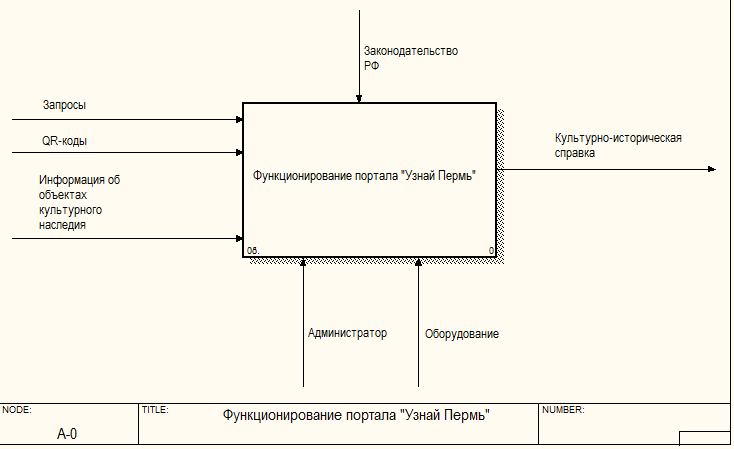 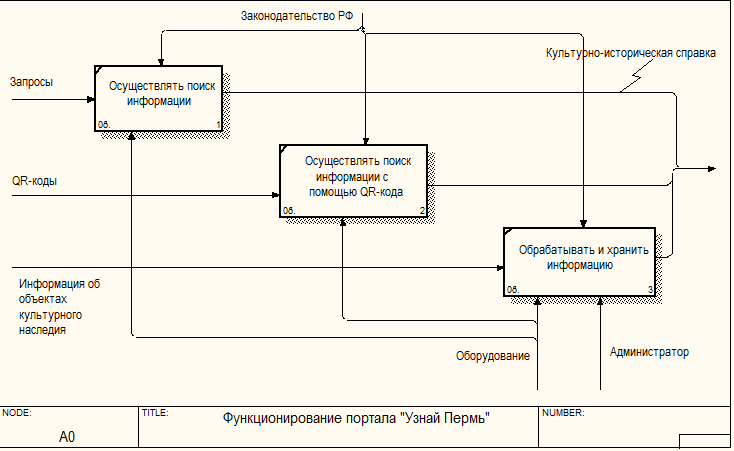 Этапы проекта «Узнай Пермь»
Получение гранта.
Открытие юридического лица.
Разработка и согласование дизайна.
Верстка.
Программная часть проекта.
Информационное наполнение.
Продвижение портала. 
Установка QR кодов на объектах культурного наследия Перми.
Тестирование сайта в Интернете.
Сдача портала в эксплуатацию.
Эксплуатация.
Техническое сопровождение.
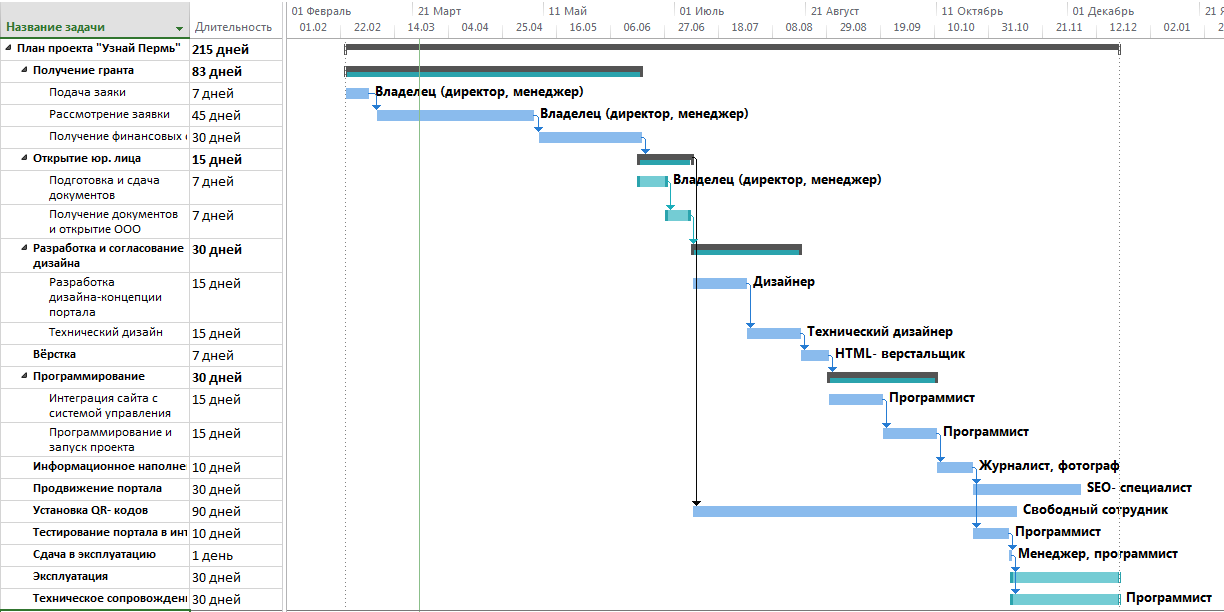 Ресурсы для создания и поддержания портала
Генеральный директор
Контент команда
Бухгалтер
(outsourcing)
Команда разработчиков
Дизайнер
Программист
seo- специалист
(outsourcing)
HTML- верстальщик
Журналист
(outsourcing)
Технический дизайнер
Фотограф
(outsourcing)
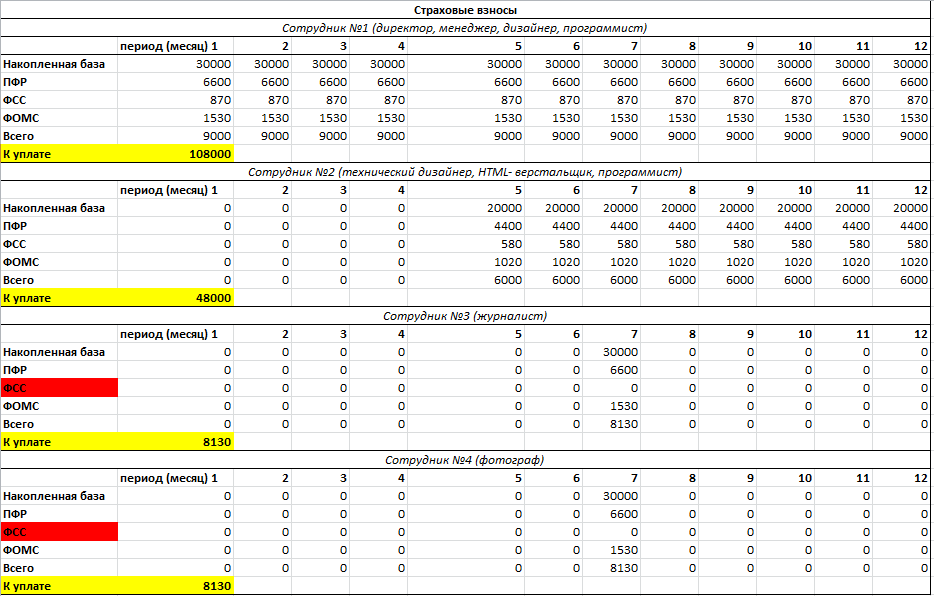 Домен и сервер (услуга хостинга).
Персональные компьютеры (используются собственные компьютеры разработчиков проекта).
Программное обеспечение:
MySQL Workbench – инструмент разработки, проектирования и обслуживания баз данных.
WordPress – система управления содержимым сайта.
Eclipse – среда разработки кроссплатформенных приложений.

Общие затраты на оборудование и программное обеспечение составляют 
2 520 руб./год
Ценообразование и налоги
Подход сравнительного анализа цен конкурентов:
«Узнай Пермь»:
Размещение рекламы – 4 500 руб. в месяц

Размещения информации и QR-кодов коммерческих музеев – 6 000 руб. в месяц
Рекламные услуги от 
«nashaplaneta.net» - 4 610 руб. в месяц   
«kaztur.ru» - 6 000 руб. в месяц
Упрощённая система налогообложения: доходы – расходы

(Доходы-Расходы)*0,15

Стартовая выручка - 34 500 руб.
Экономические показатели
График NPV
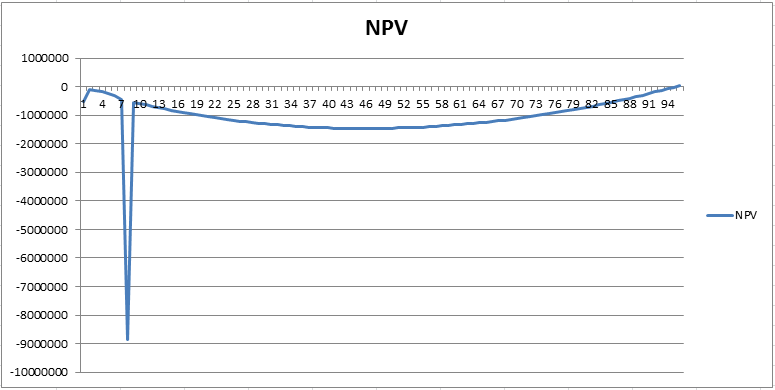 Срок окупаемости – 8 лет
Выводы
Несмотря на то, что срок окупаемости очень велик, реализация данного проекта возможна в силу нескольких причин. 
Во-первых, предложенный проект реализуется и действует при поддержке государства и является больше социальным, а не коммерческим, поэтому изначально от этого проекта не ожидается скорой, высокой прибыли. 
Во-вторых, в данной работе рассмотрен не самый позитивный вариант развития (всего 7 клиентов в месяц), так как на рынке рекламы высокая конкуренция.